Enhancing Behavioral Health Capacity for Community-Based Organizations
Need: To support community organizations aiding marginalized youth, particularly youth of color and LGBTQ+ individuals, who face significant mental health disparities.
There is a recognized disparity in mental health outcomes among youth of color, especially those who have been marginalized or identify as LGBTQ+. Many community-based organizations (CBOs) that are actively involved in the development and enrichment of youth lack sufficient capacity to address the urgent behavioral health needs of the youth they serve. Building the organizational capacity of these entities is crucial for effective support.
Activities
Long-term Outcomes
Inputs
Mid-term Outcomes
Impact
Application process and engagement with CBOs 
Examples of tools, but not limited to: 
Mental Health First Aid
Psychological First Aid 
Problem Management Plus
Group Mentoring
Apprenticeship Model

Trainings that support, but not limited to: 
Deepen understanding of youth behavioral health needs 
Methods to address those needs
Increase ability for adults serving youth to understand their own behavioral health needs

Anti-racist framework used to build organization’s capacity
CBOs and youth-serving adults acquire increased awareness and knowledge of behavioral health issues, needs, and support tools
CBOs and youth-serving adults develop increased and enhanced skillsets in addressing youth behavioral health needs
CBOs and youth-serving adults develop partnerships/collaborations for referral services within their community
CBOs and youth-serving adults have a sustainable model/framework to continue to address ongoing and emerging youth behavioral health issues and needs
CBOs as integrated component to the community’s landscape, are able to increase behavioral health support for youth
Holistic support network created and held by adult community members for youth to turn to
CBOs and youth-serving adults have relationships and partnerships for referral services
Youth-serving adults maintain skillset of increased self-awareness and positive mental health to contribute to the healthy/positive environment for which they serve youth
Vendor experienced in providing behavioral 
      health training

Community-Based Organizations (CBOs)

Community Members providing mental health services

Youth
Capacity building assistance and training will result in improved behavioral health response for both the workforce and young people

CBOs and youth-serving adults have created a culturally humble network of behavioral health services and support for marginalized youth
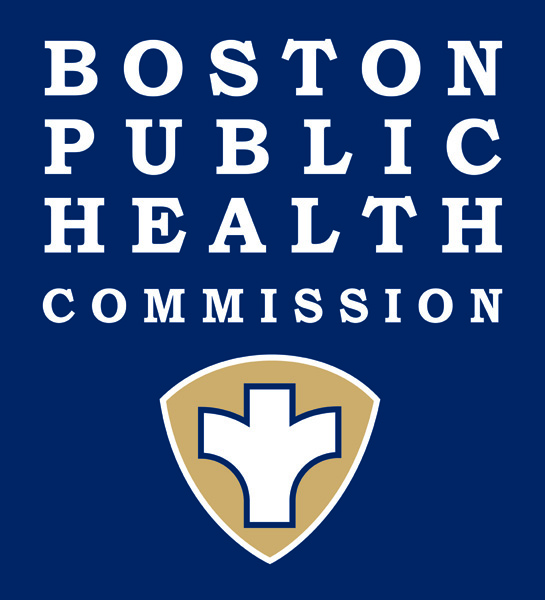 Assumptions
The use of task-shifting helps support responsiveness, skill building, and capability of adults in the community and adults in the youth facing workforce, to provide an equitable distribution of mental health services across their community.